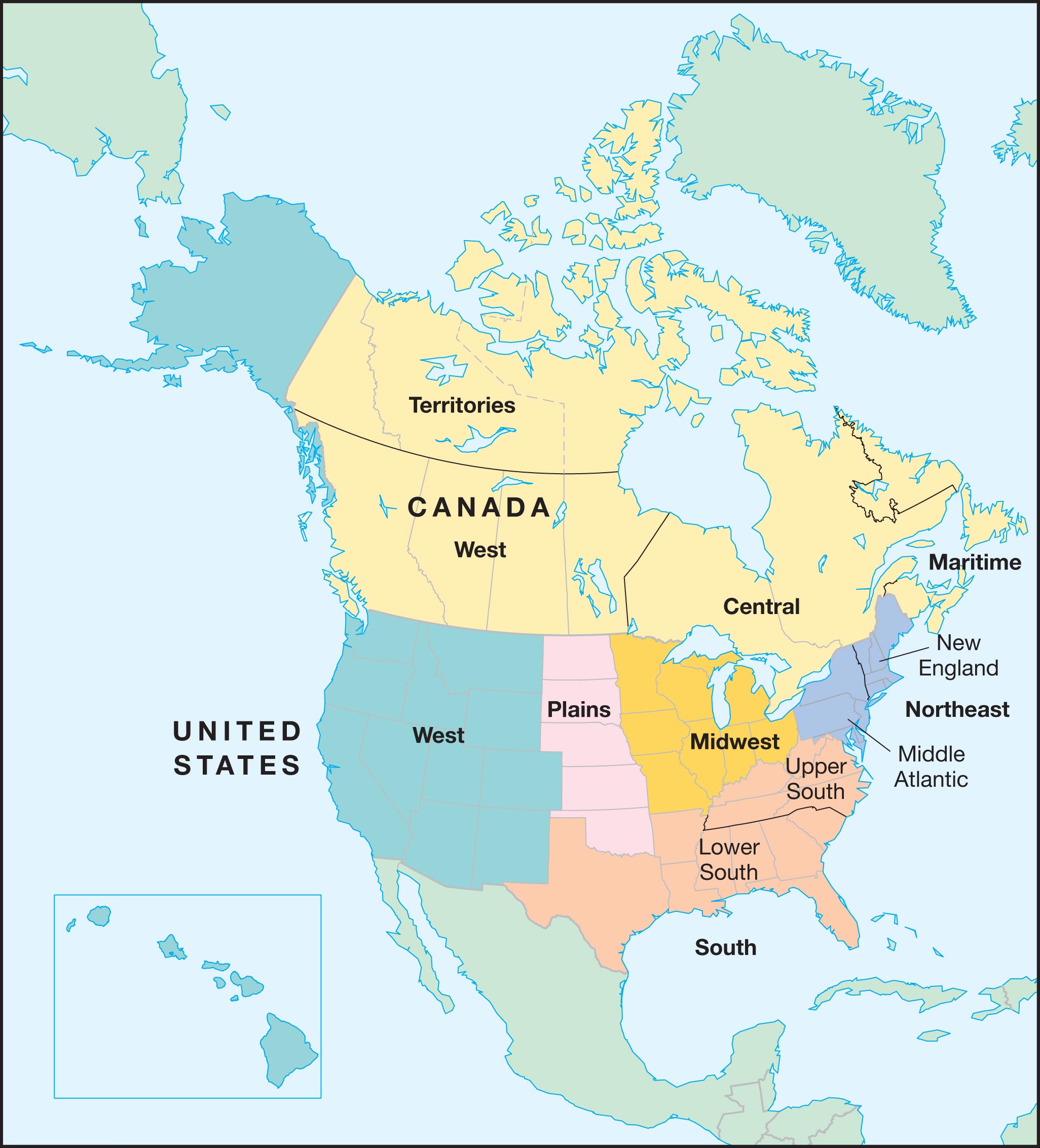 I. The Northeast
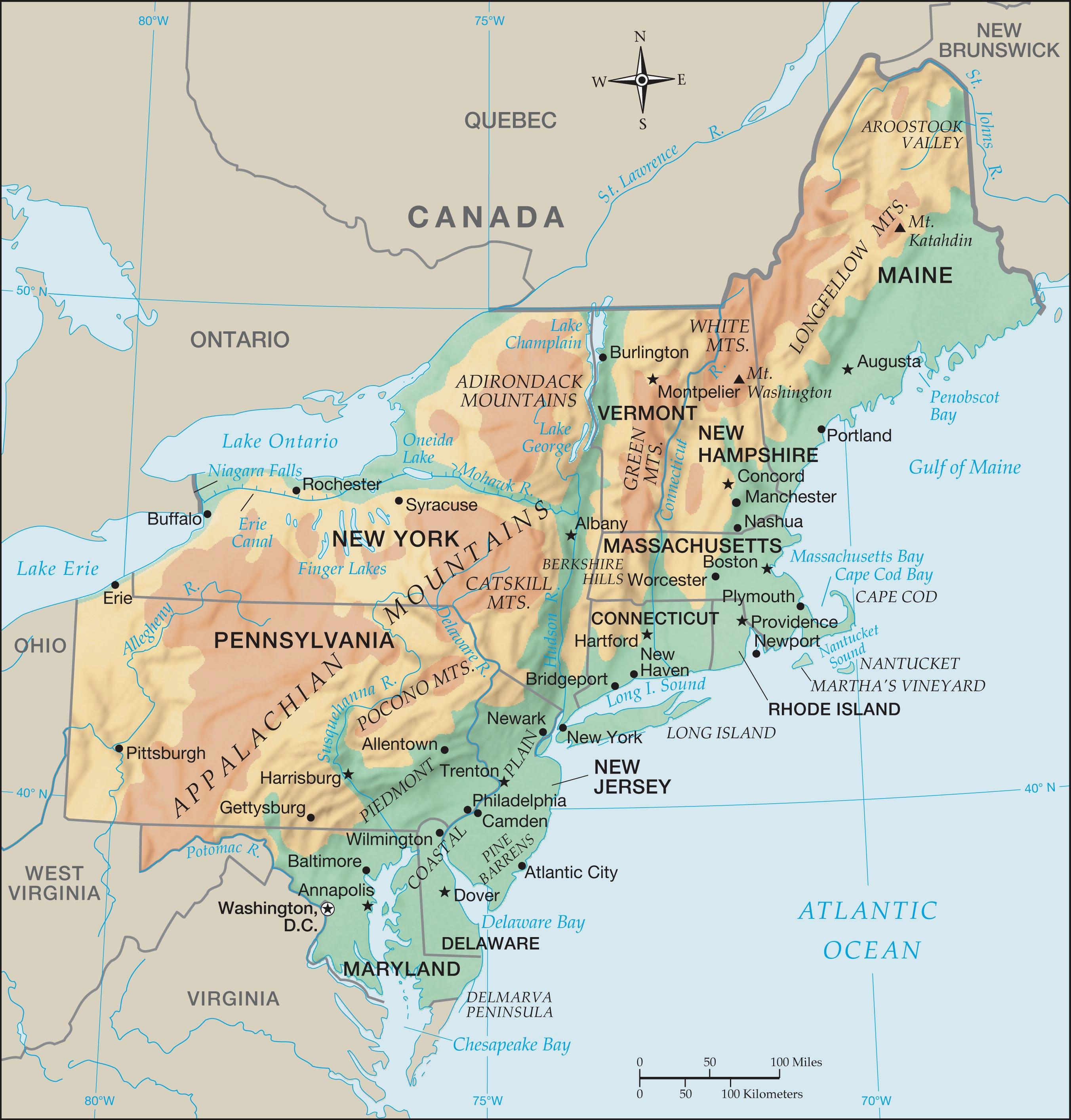 The Northeast can be divided into two subregions, New England and the Middle Atlantic.
This region has a large population and much historical significance.
9 of the original 13 colonies were in the Northeast.
John Cabot who claimed the area for England named it New England.
They divided their settlements into townships and held town meetings which became the basis for self government.
I.  The Northeast
	A.  New England
		1.  Climate
		2.  Terrain
				New England Uplands- a low rocky 				plateau that rises above the coast.
3.  Lower New England
				The Mayflower Compact- laid 						foundation for self government.
			a.  Massachusetts
			b.  Rhode Island- Founded by Roger 				  Williams. Smallest state
			c.  Connecticut- Yale University
4.  Upper New England- 
		Low places in the mountains called 		   notches.
			a.  New Hampshire
			b.  Vermont- Once divided by NY and 				  NH.
			c.  Maine- Largest New Eng state, lobster
B.  The Middle Atlantic
			Megalopolis an urban area of many 			cities that join together to form one 			urban area
		1.  New York- Finger Lakes- long 			     			 glacier-made lakes
2. Pennsylvania- Independence Hall and Liberty Bell in Philadelphia.
Hershey- home of largest chocolate factory.
Pittsburgh- steel mills
3.  New Jersey- Pine Barrens and Truck 			 farms- gives it the name “Garden 				 State”
		4.  Maryland- Baltimore is site of Fort 
			  McHenry – “Star Spangled Banner”
		5.  Delaware- Delmarva Peninsula- DE, 		        MD and VA
II. The South
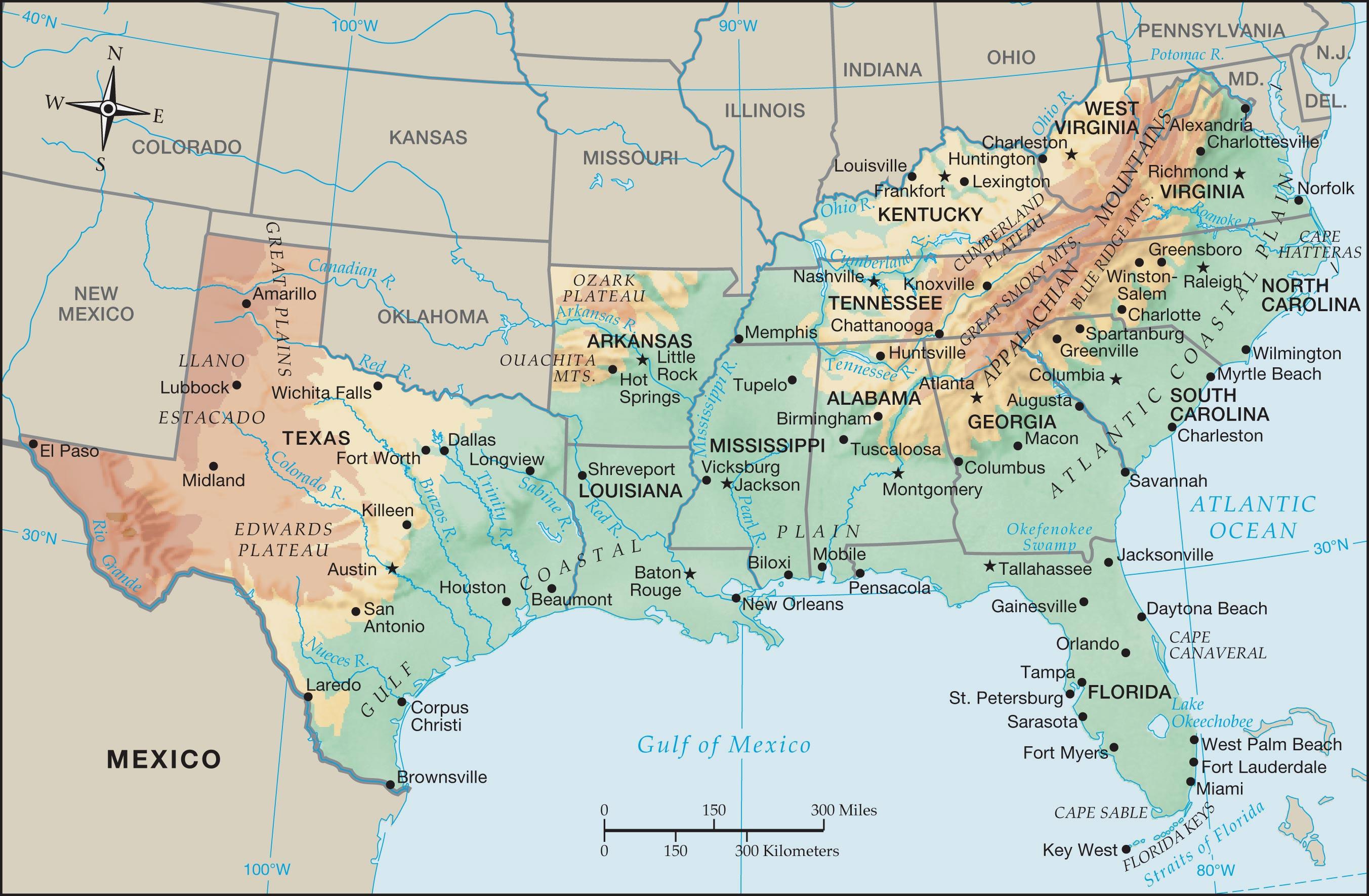 The South is one of the most rapidly growing parts of the United States.
II.  The South
	A.  The Upper South
		1.  Virginia- Shenandoah Valley- 			    			                			  breadbasket of Virginia
		2.  West Virginia- separated from VA in 			 		     			 1863
		3.North Carolina- Barrier Islands of Outer Banks
4.  Kentucky- Bluegrass State, 			   		        Mammoth Cave- world’s largest
		5.  Tennessee- Volunteer State, Three 				  Great States (3 geographic regions), 			  Divided twice by Tennessee River
		6.  Arkansas- Ozark Mountains
B.  The Lower South- largest % of 		 		      minorities 
		1.  South Carolina- lead in peaches
		2.  Georgia- lead in peanuts and pecans
		3.  Florida- Key West- southernmost part 			 of the 48 states.
4.  Alabama
		5.  Mississippi
		6.  Louisiana- bayous- swampy areas
			 Cajuns- ancestors of French people 			 from Maine
			 Creoles- mix of black and European
7. Texas- The east has forest and cotton 
	 farms.
	 4 of the nation’s 10 busiest ports
	 3 of the nation’s 10 largest cities
III. The Midwest
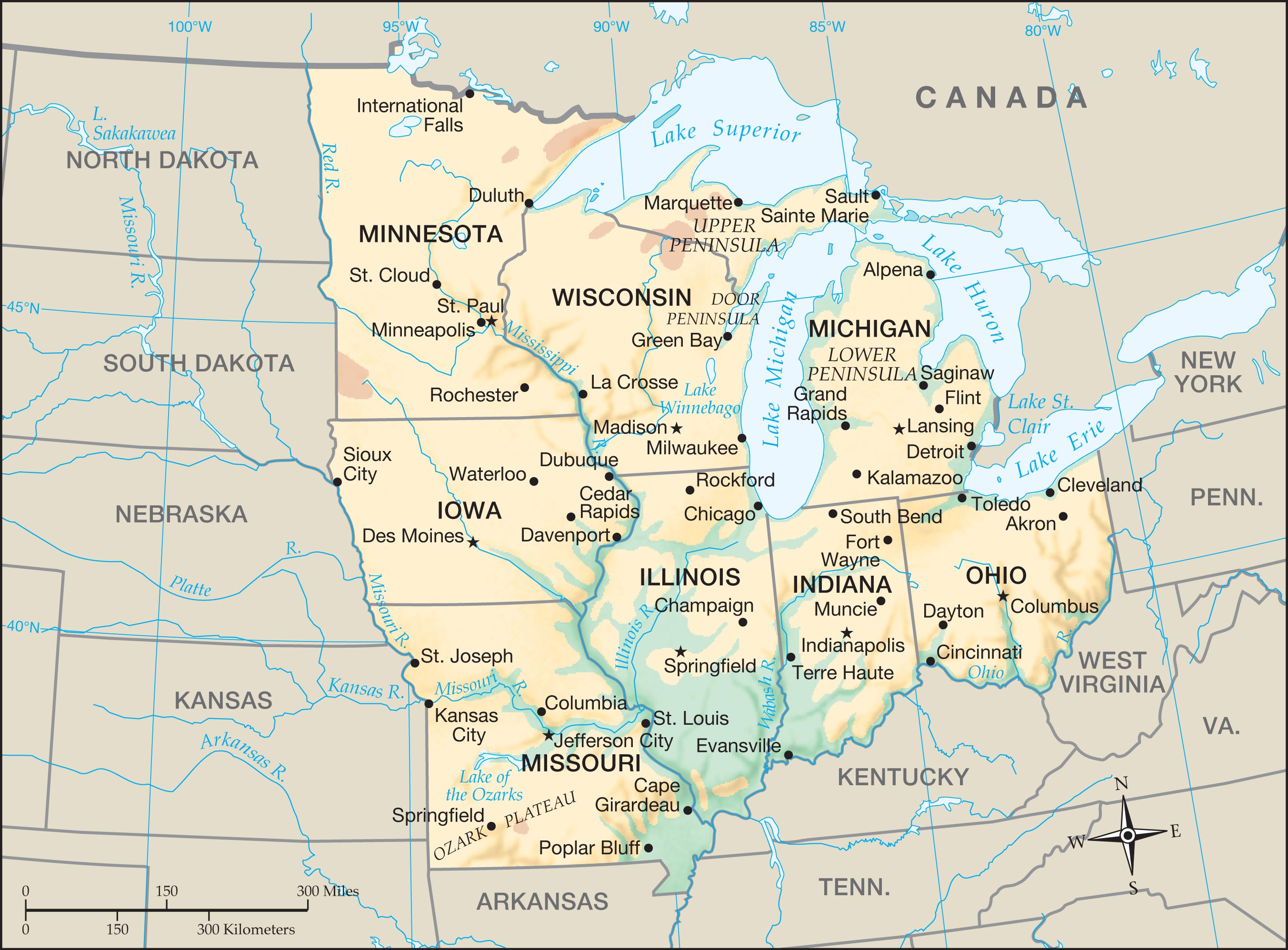 III.  The Midwest
	A.  Ohio
	B.  Indiana
C.  Illinois- prairies- rolling hills with high 		  grasses
	D.  Michigan- shoreline on 4 Great Lakes
		  Detroit is motor city.
	E.  Wisconsin- “America’s Dairyland” 			      produces ¼ of all cheese in America
F.  Minnesota- “Land of 10,000 Lakes”, 		   	 Mesabi range- rich iron ore, twin cities 		 of Minneapolis and St. Paul
	G.  Iowa
	H.  Missouri- “Gateway to the West”
		  Gateway Arch-largest monument in 		      the nation
IV. The Plains
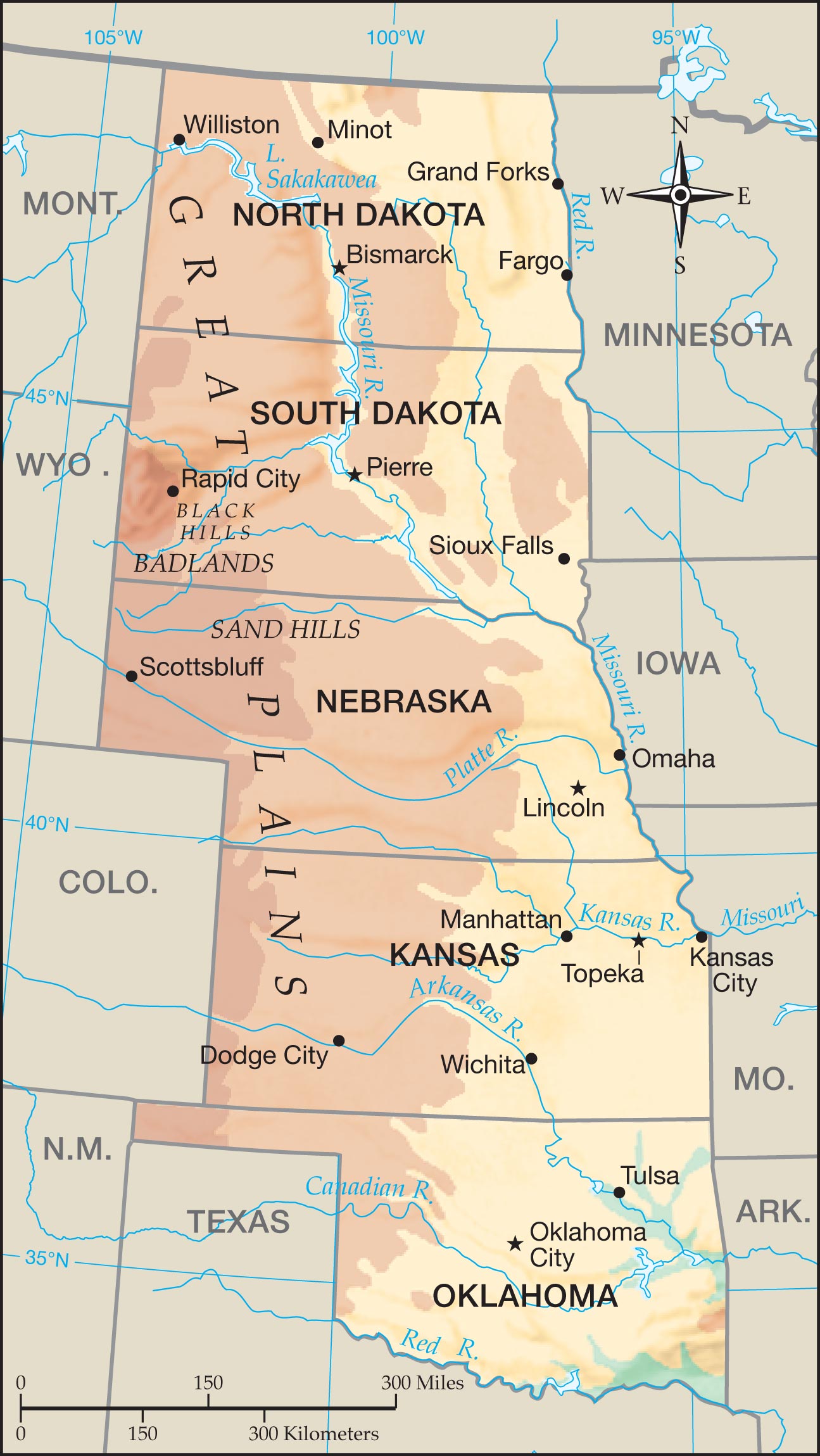 IV.  The Plains
	A.  North Dakota
	B.  South Dakota- Badlands in the west
		   Mt. Rushmore- 4 presidents
C.  Nebraska- only state with a 				   		      unicameral legislature
	D.  Kansas
	E.  Oklahoma
V. The West
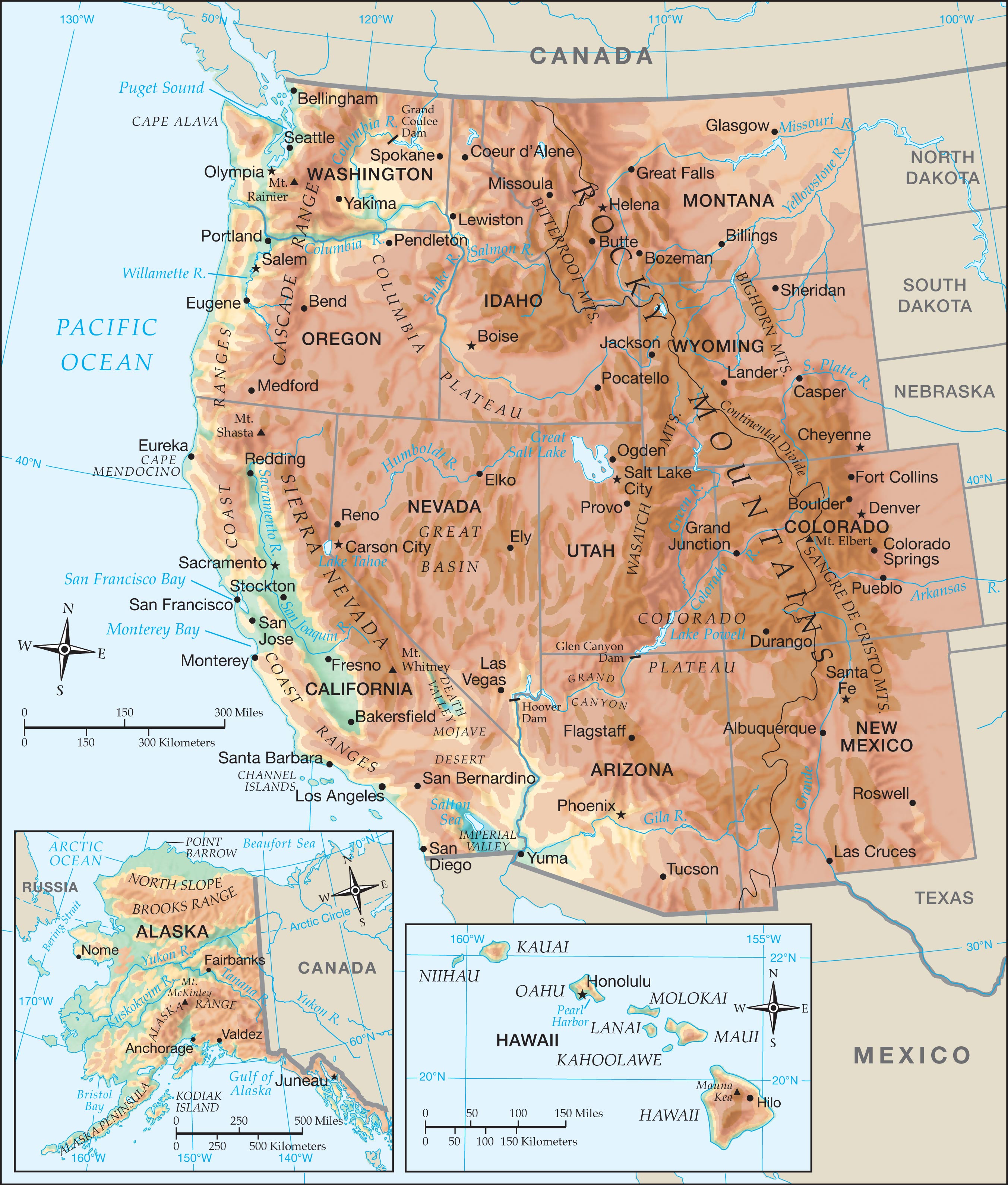 V.  The West
	A.  Continental West
		1.  Montana
		2.  Wyoming- geyser Old Faithful
3.  Idaho- potatoes
		4.  Colorado- Denver is the “Mile High 			 City”
		5.  Utah- Salt Lake City- Headquarters 		     of Mormonism
			  Great Salt Lake- Only slightly less 				  salty than the Dead Sea
6.  New Mexico
		7.  Arizona
		8.  California- if a country it would be 		         among the top ten economies in the  		     world.
9.  Nevada- Hoover Dam creates Lake 			 Meade. More than 90% owned by 		        federal government.
		10.  Oregon
		11.  Washington- Puget Sound, Mount 				Ranier
B.  Outlying States
		1.  Alaska- More than twice the size of 			 				 Texas. 
			 Alaskan Range continues into the 				 				 ocean where it becomes the Aleutian 				    	 Islands.
		2.  Hawaii- 2400 miles west of the mainland